Algebra
11-sinf
Mavzu: Masalalar yechish
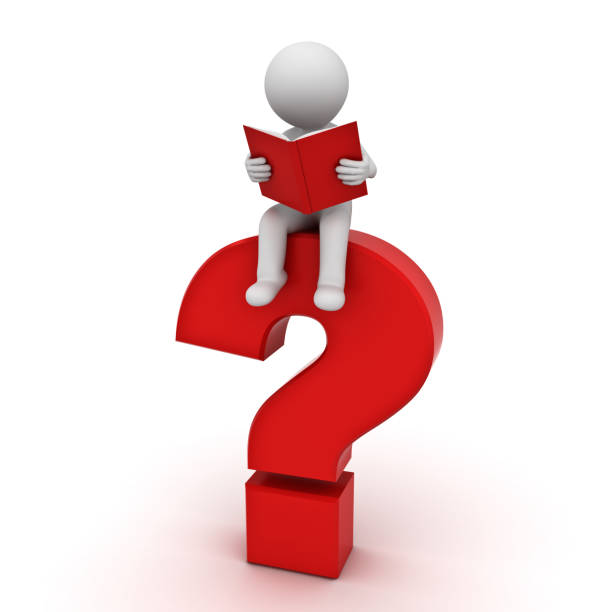 1-masala
Masalaning yechimi
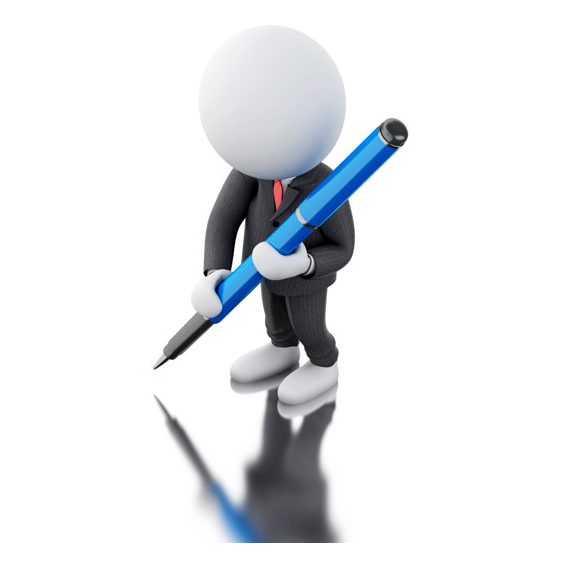 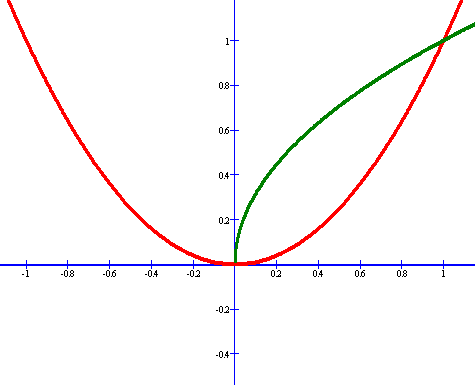 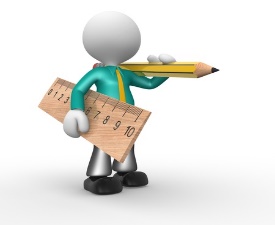 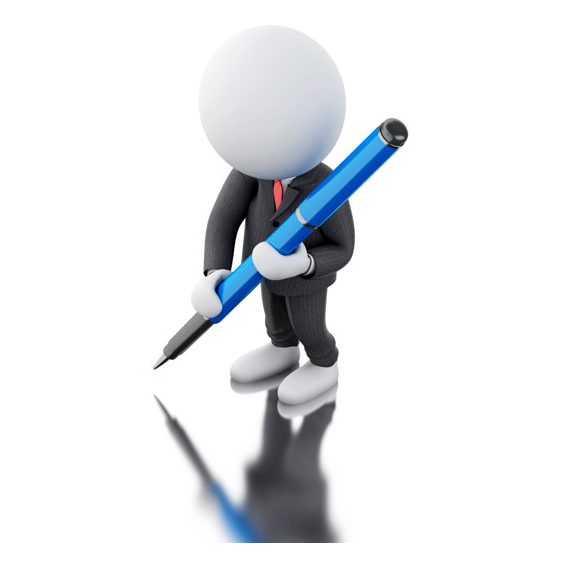 kub birlik
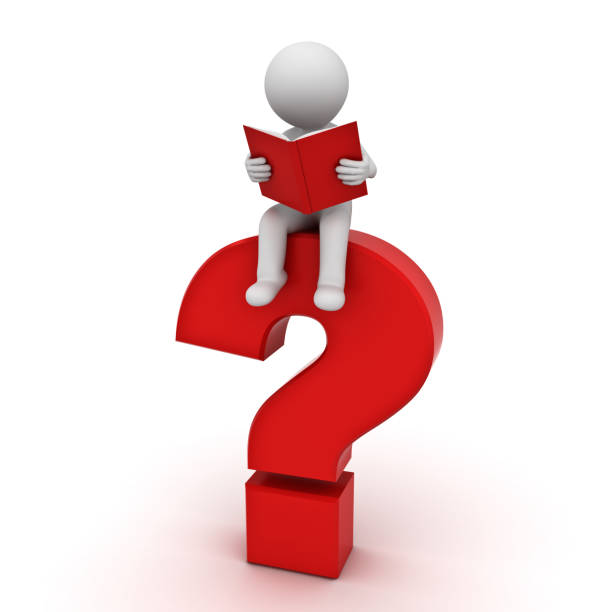 2-masala
Masalaning yechimi
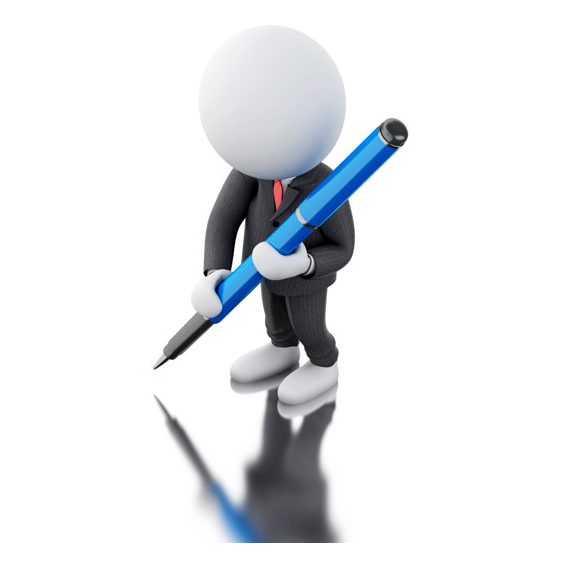 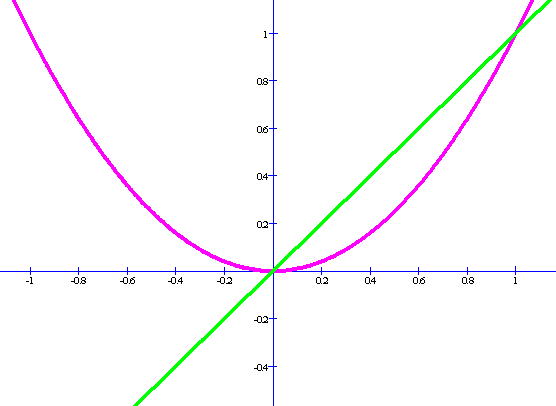 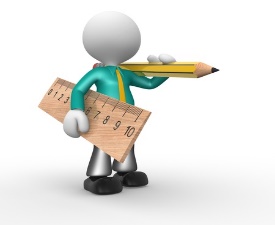 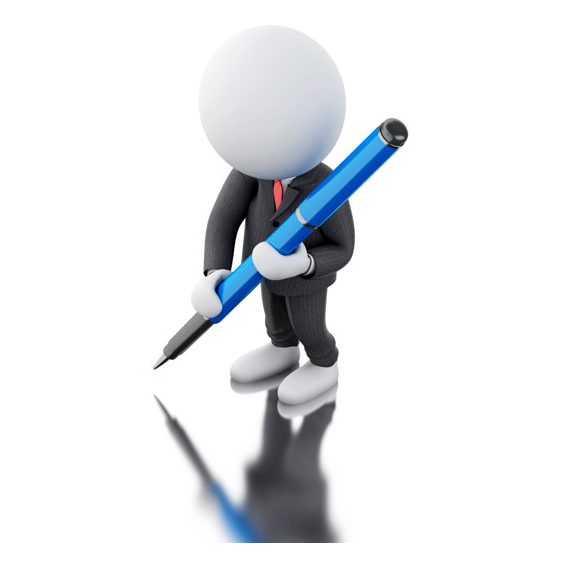 kub birlik
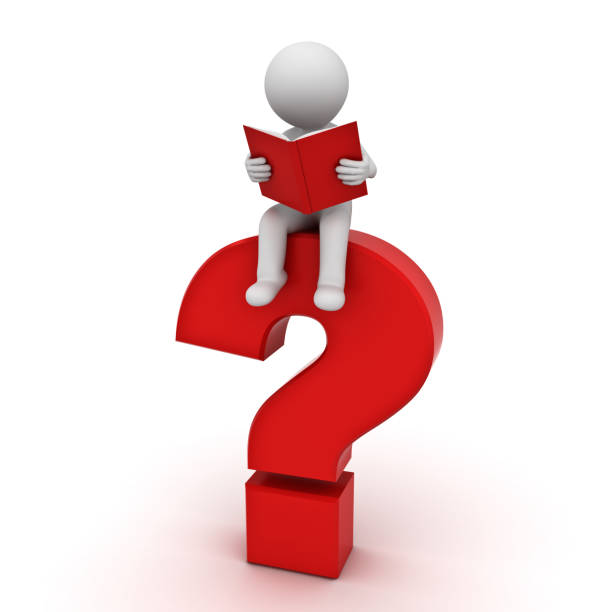 3-masala
Masalaning yechimi
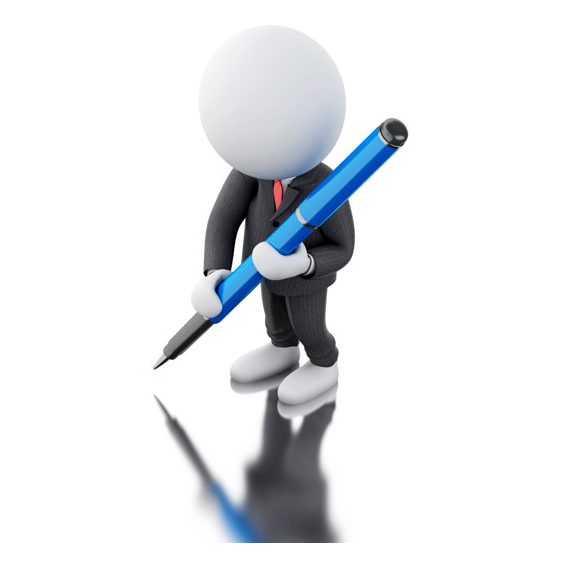 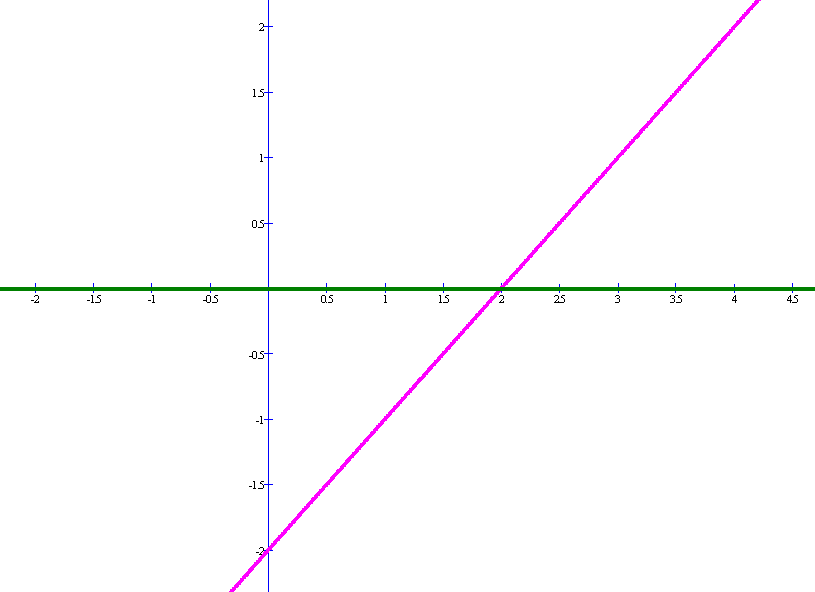 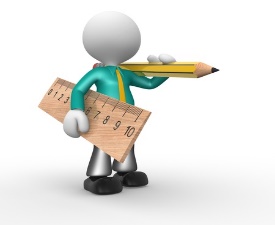 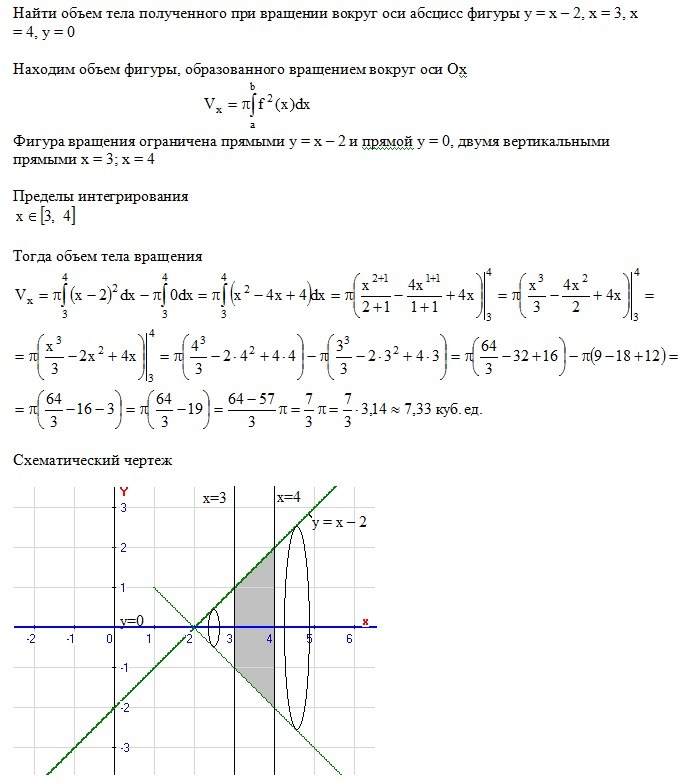 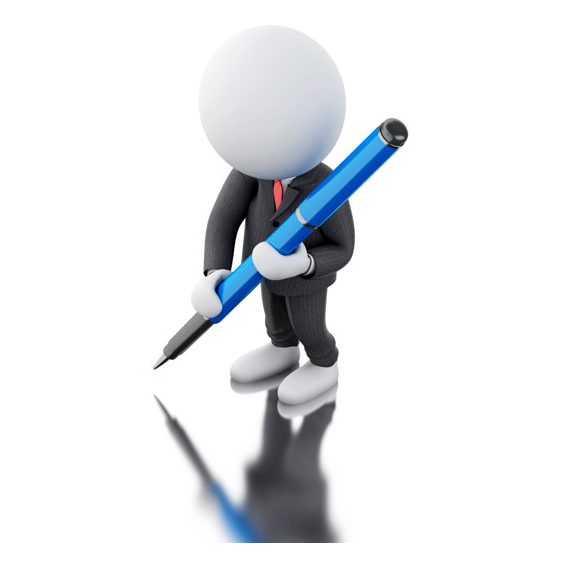 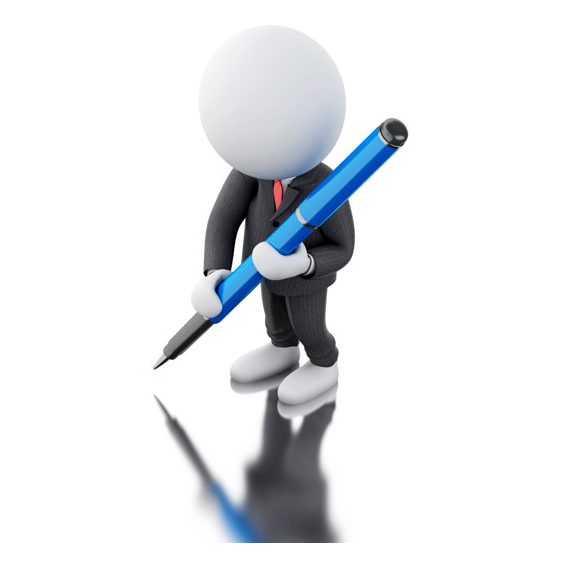 kub birlik
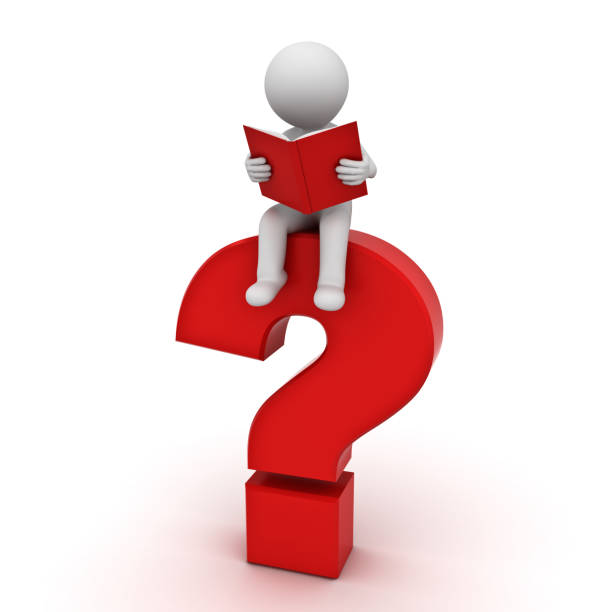 4-masala
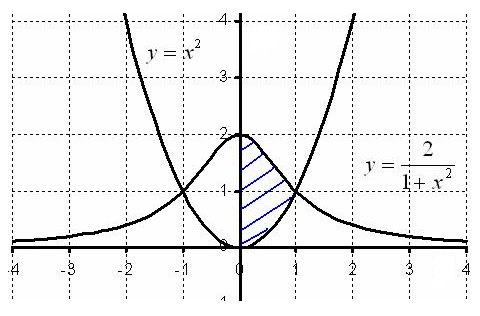 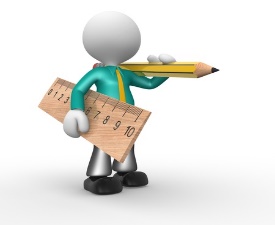 Masalaning yechimi
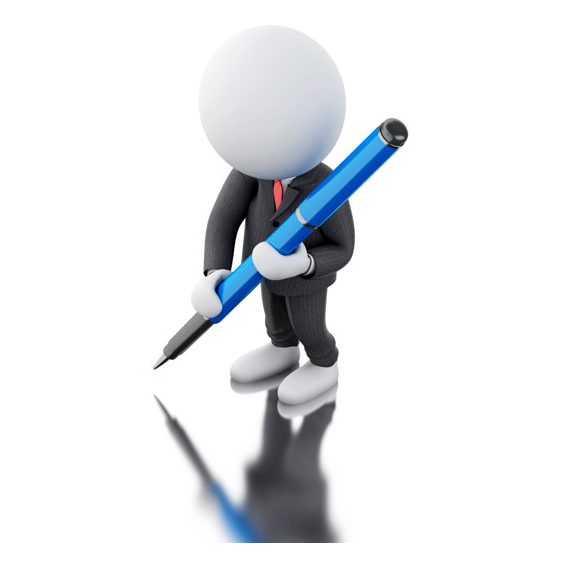 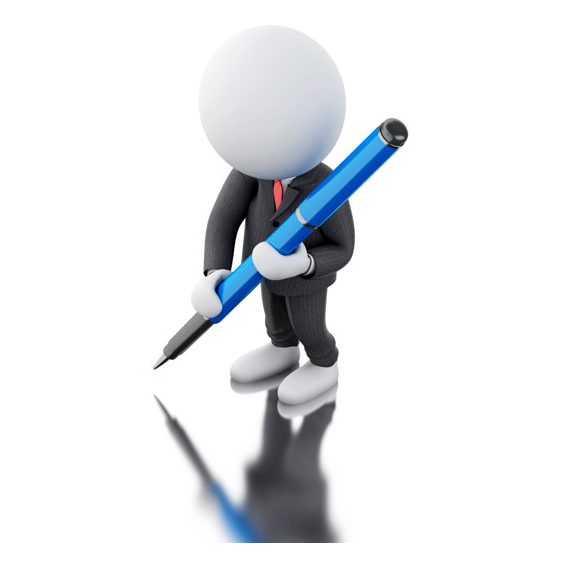 kub birlik
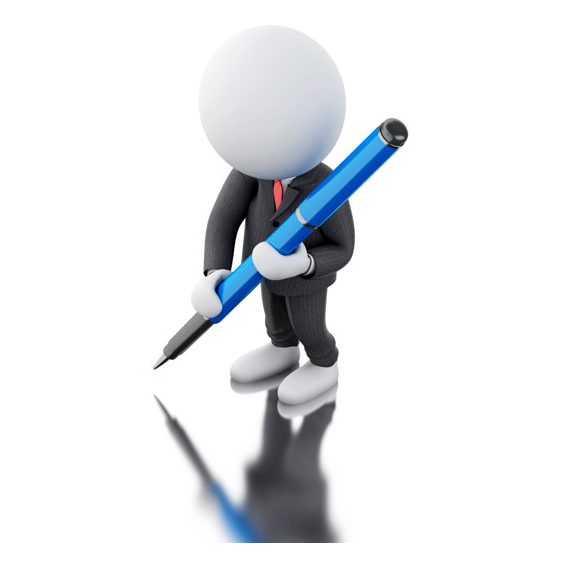 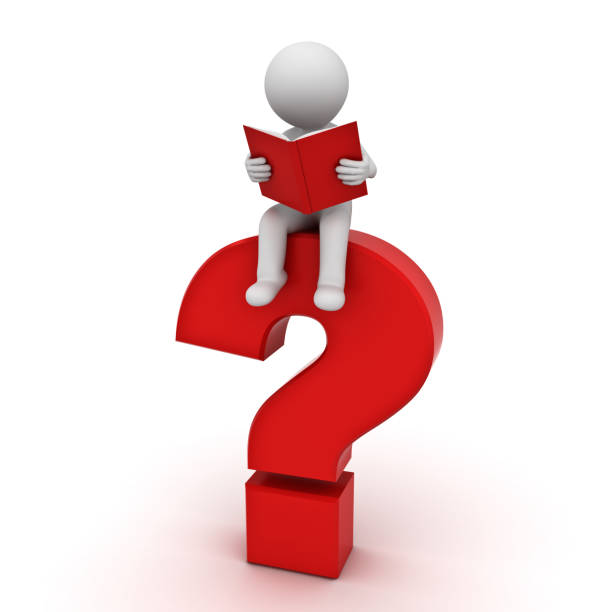 5-masala
Masalaning yechimi
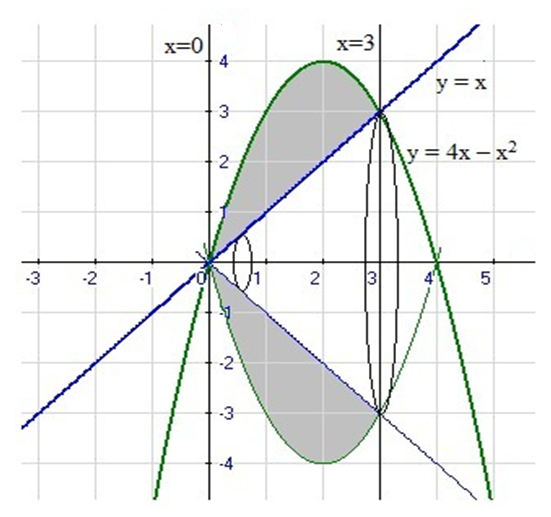 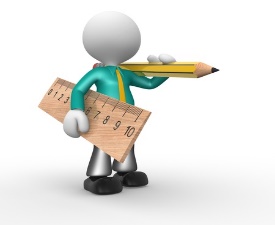 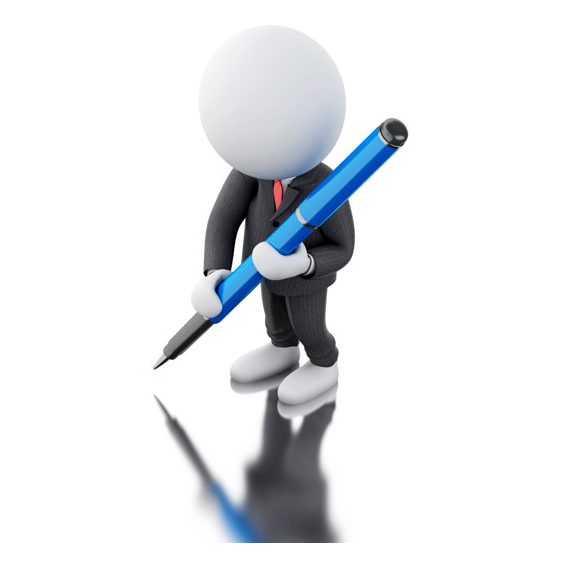 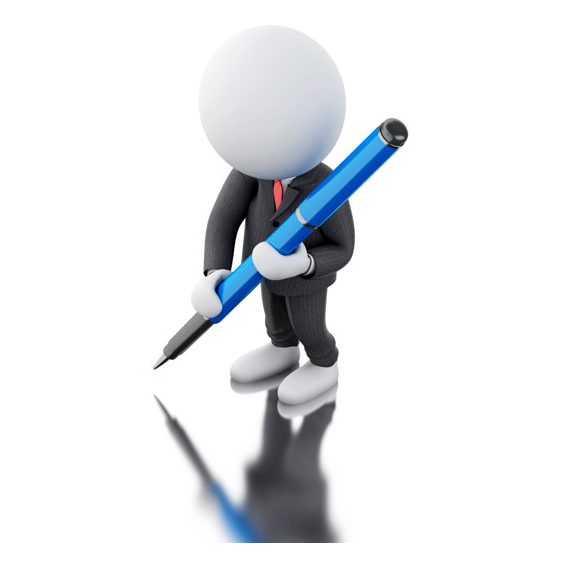 kub birlik
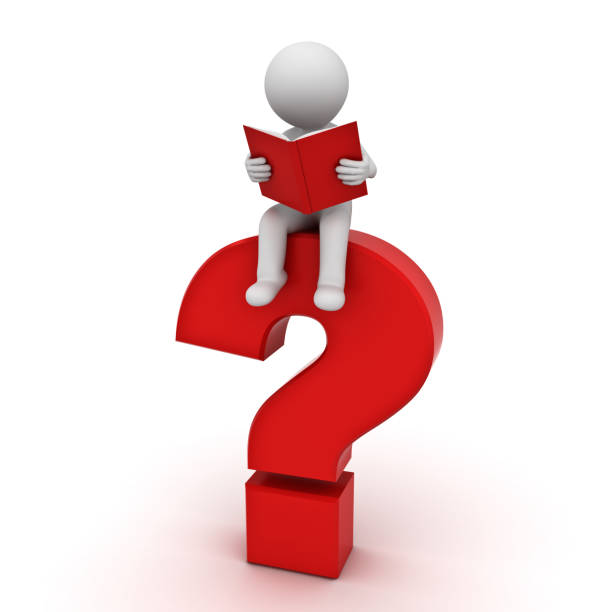 6-masala
Masalaning yechimi
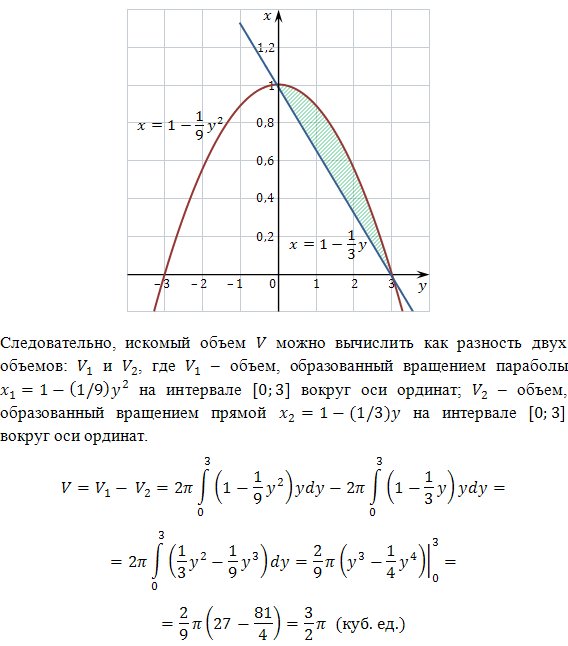 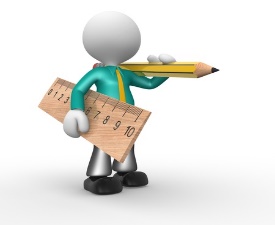 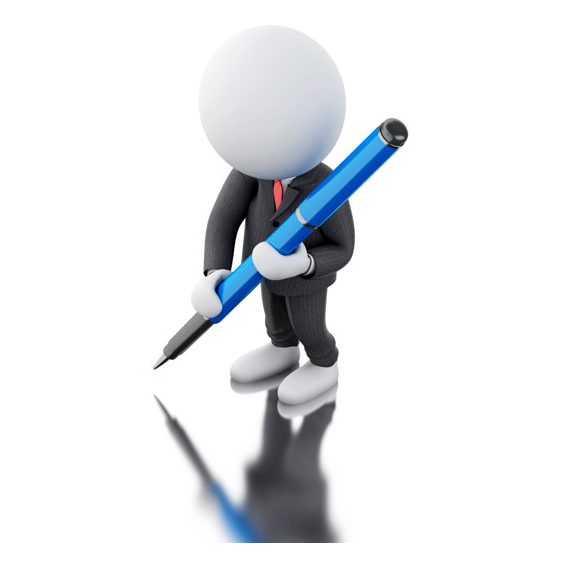 kub birlik
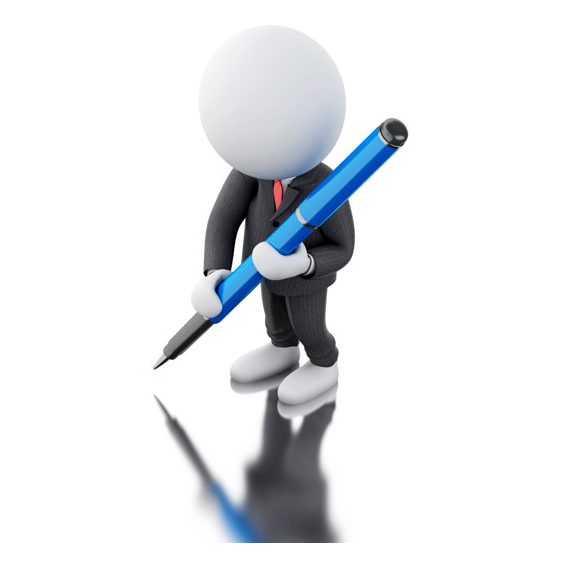 Mustaqil bajarish uchun topshiriqlar
104-sahifa
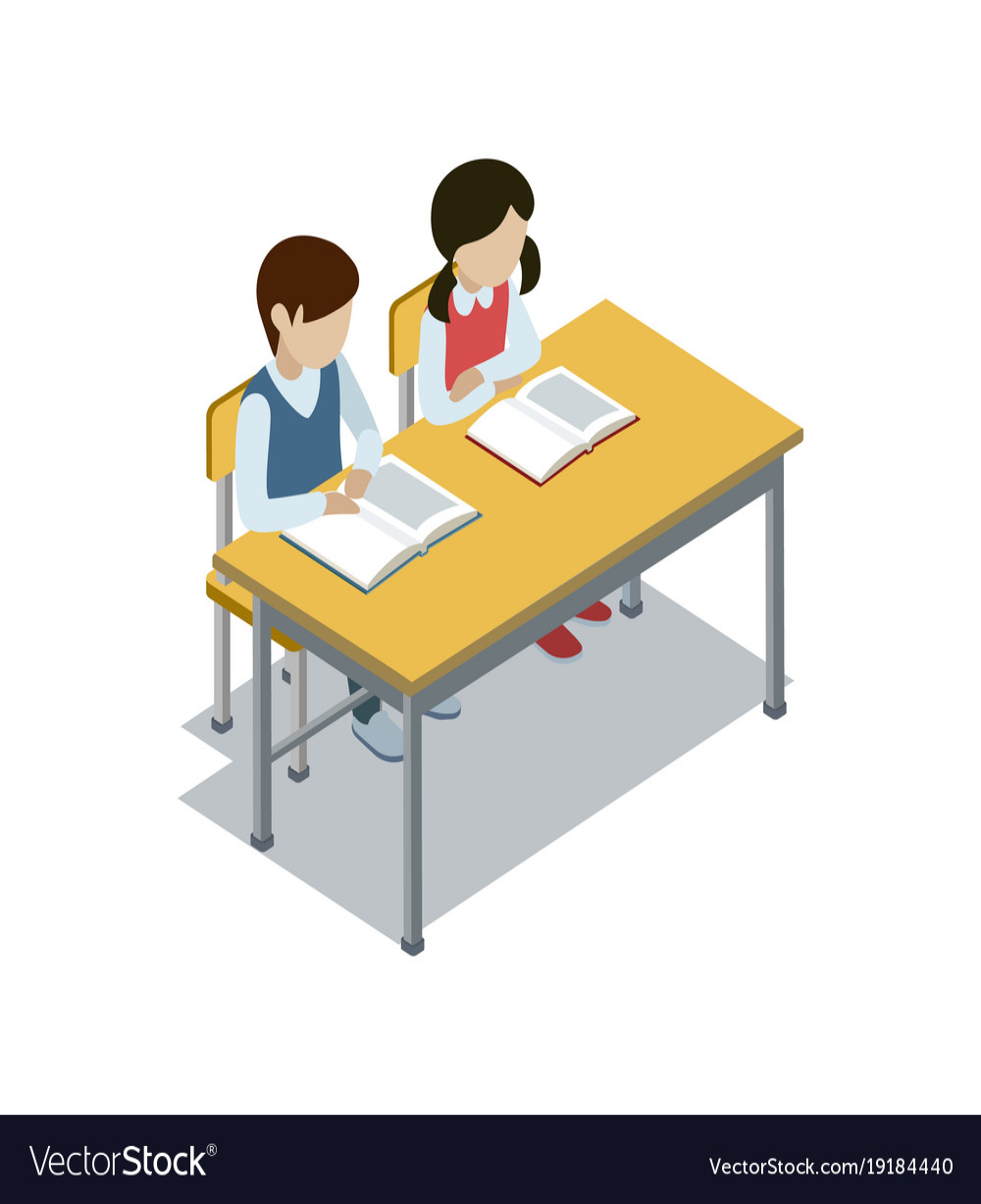 47 va 48-misollar
2
6
4